Noções Básicas de Teoria Geral do Estado
03_04_2024
BibliografiaENAP MÓDULO 1 Noções Básicas de Teoria Geral do Estado2017
DISPONÍVEL NO EDISCIPLINA
DEFINIÇÕES RELEVANTES
DIFERENÇAS ENTRE OS CONCEITOS DE ESTADO E NAÇÃO E PAÍS

A POPULAÇÃO

BREVE ENTENDIMENTO DOS PODERES DO ESTADO E DA ADMINISTRAÇÃO PÚBLICA EM SEUS DIFERENTES NÍVEIS (FEDERAL, ESTADUAL E MUNICIPAL).
ESTADO E NAÇÃO
Estado é 
uma instituição organizada política, social e juridicamente, 
ocupando um território definido, 
em que, por vezes, a lei máxima é uma Constituição escrita, a qual é
dirigida por um governo que possui soberania reconhecida tanto interna quanto externamente ao país.
ESTADO E NAÇÃO
Nação:
envolve a existência de vínculos comuns entre os habitantes de determinado local, e 
o conceito de povo se refere ao conjunto de pessoas dotadas de capacidade jurídica para exercer os direitos políticos assegurados pela organização estatal, 
ou seja, trata-se de associação humana.
PAÍS
País:
Território delimitado com governo soberano, população e reconhecimento internacional.

Exemplos: Brasil, China, Estados Unidos.
Diferença entre Estado e Nação
Estado e Nação são palavras sinônimas? A resposta é não! Estado é a entidade político-social juridicamente organizada para executar os objetivos da soberania nacional. Já o conceito de Nação envolve a existência de vínculos comuns entre os habitantes de determinado local.
  
Embora possuam inegável sentido político, esses vínculos se caracterizam principalmente mediante relações qualificadas por fatores subjetivos que decorrem das mais diferentes origens, por exemplo: raça, geografia, religião, cultura, etc. (BERNARDES e FERREIRA, 2012).
Exemplos de diferenças entre Estado e Nação:
1. Povo Curdo:
Nação: Povo com identidade cultural, histórica e linguística própria, mas sem um Estado próprio.
Estado: Dividido entre diversos Estados (Turquia, Irã, Iraque e Síria).
2. União Europeia:
Estado: Conjunto de Estados soberanos que se uniram em uma organização supranacional.
Nação: Formada por diversas nações com diferentes culturas, línguas e histórias.
Exemplos de diferenças entre Estado e Nação:
Em resumo:
Estado: Entidade política com território definido, governo e população.
Nação: Povo com identidade cultural, histórica e linguística própria.
EXEMPLOS
Outros exemplos:
Nação sem Estado: Catalunha, Palestina, Bascos.
Estado sem Nação: Bélgica, Suíça, Canadá.
Observação:
A relação entre Estado e Nação pode ser complexa e variar de caso para caso

Os Palestinos ocupam uma área do Oriente Médio.
 Essa nação, formada por mais de 7 milhões de pessoas, reivindica a criação do Estado Palestino, além da reincorporação de terras ocupadas por Israel.
.
A Bélgica, a Suíça e o Canadá são considerados estados sem nação por diversos motivos:
1. Ausência de um único povo:
Bélgica: Possui três comunidades linguísticas principais: flamenga, valona e germanófona, cada uma com sua própria língua e cultura.
Suíça: Quatro línguas oficiais: alemão, francês, italiano e romanche, com diversas culturas e identidades regionais.
Canadá: Possui duas línguas oficiais: inglês e francês, além de uma grande diversidade cultural e étnica.

2. Nacionalismo fraco:
Bélgica: O sentimento nacional é relativamente fraco, com movimentos separatistas existindo na Flandres e na Valônia.
Suíça: Forte identidade regional e cantonal, com um sentimento nacional menos intenso.
Canadá: Nacionalismo canadense é menos proeminente do que o regionalismo, com diferenças culturais entre as províncias.
3. História e formação:
Bélgica: Criada em 1830 a partir da unificação de regiões com diferentes histórias e culturas.
Suíça: Confederação fundada em 1291, com forte tradição de autonomia cantonal.
Canadá: Formado a partir da união de colônias britânicas e francesas, com diferentes histórias e culturas.

4. Estruturas políticas descentralizadas:
Bélgica: Estado federal com três comunidades e três regiões autônomas.
Suíça: Confederação de 26 cantões com alto grau de autonomia.
Canadá: Federação com dez províncias e três territórios, com autonomia significativa.

5. Importância da multiculturalidade:
Bélgica: Reconhece e valoriza a diversidade cultural e linguística.
Suíça: A neutralidade e a multiculturalidade são pilares da identidade nacional.
Canadá: O multiculturalismo é uma política oficial do governo.
É importante ressaltar que a caracterização de "estado sem nação" é complexa e controversa. Alguns argumentam que a presença de um Estado forte e de uma identidade nacional coesa é suficiente para negar essa classificação.
Outros defendem que a diversidade cultural e a descentralização política são características que definem esses países como "estados sem nação".
Independentemente da terminologia, a Bélgica, a Suíça e o Canadá são exemplos de países que se formaram a partir de diferentes grupos étnicos, linguísticos e culturais, e que desenvolveram modelos políticos descentralizados para acomodar essa diversidade.
Os 3 Poderes
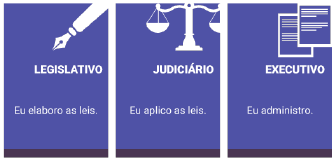 Cada um desses Poderes do Estado exerce uma função estatal específica, porém, não há uma separação absoluta de funções. 

Assim, os Poderes irão desempenhar funções típicas (principais) e funções atípicas (não principais). Observe no quadro a seguir, a divisão dos Poderes da República nos diferentes níveis de governo no Brasil.
população
A população é um conceito que envolve aspectos meramente estatísticos do número total de indivíduos que se sujeitam ao poder do Estado,
 incluindo, por exemplo, os estrangeiros, apátridas e os visitantes temporários. 
Útil para explorar questões demográficas para um país ou entre países.
É importante ressaltar que é por meio da União que a República Federativa do Brasil se apresenta nas suas relações internacionais, ou seja, é a União que representa o Estado Federal perante os outros Estados soberanos. 
Um detalhe interessante é que a União somente representa o Estado Federal nos atos de Direito Internacional (Art. 21, inciso I, CF/88), pois quem efetivamente pratica os atos de Direito Internacional é a República Federativa do Brasil, juridicamente representada pelo Presidente da República. A União é somente uma das entidades que forma esse todo, denominado de Estado Federal.